Gen Mühendisliği ve Veteriner Hekimlikte Biyoteknoloji
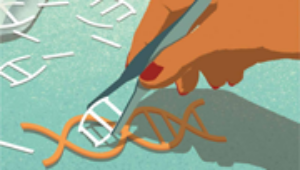 Doç. Dr. Bengi ÇINAR KUL
Genom:Genom, bir kromozom takımı üzerindeki bütün genetik materyali, 
	bir organizmanın sahip olduğu genetik 	şifrelerin tamamı
Gen ?


Genotip
Fenotip
Canlıya ait özelliklerden sorumlu belirli DNA bölümleri…
Bir gen bir enzim???
Neden genom çalışmaları ve 
gen teknolojileri önemli…
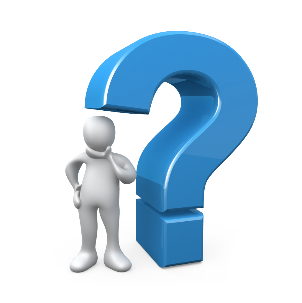 Dünya’da giderek artan açlık
Transgenik bitkiler yaparak daha verimli, daha dayanıklı, daha besleyici ürünler elde etmek.
Benzer şekilde tüm çiftlik hayvanları için uygulama alanları geliştirmek

Mevcut genetik profili belirlemek, patentlemek
Ülkenin sahip olduğu doğal bitki ve hayvan çeşitlerinin moleküler portresini çıkartmak 
suretiyle patentlenip pazarlanabillecek tarımsal, farmasötik ve diğer yararlı ürünlerin 
geliştirilmesini sağlayacak genetik materyali tespit etmek

GDO ürün geliştirmek ve belirlemek
Pazara sunulmuş GDO ürünleri tespit etmek
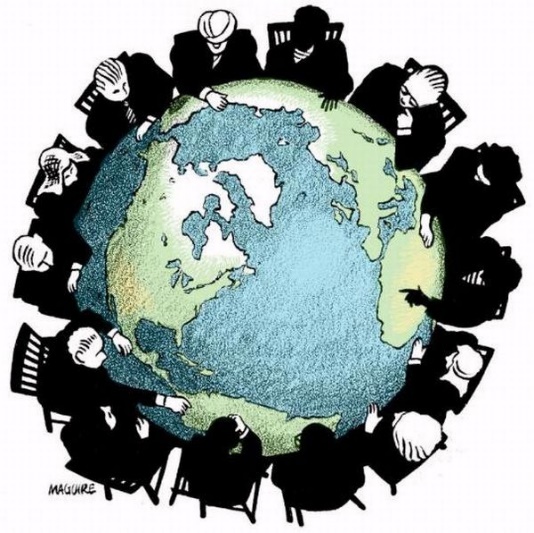 Küreselleşme
Gelişmiş ülkelerde özel sektörün genom çalışmalarına yatırımı, devlet kurumlarına oranla çok daha fazla…

Gelişmiş ülkeler ilaç geliştirmeye yönelik çalışmalarını kendilerinde görülen hastalıklara göre yapmaktalar.

Ancak 1997 verilerine göre dünya nüfusunun %80’ini oluşturan ülkeler ilaç pazarından %20’lik bir payla yararlanıyorlar.

Küresel araştırma yatırımları dünya nüfusunun %80’ini  barındıran gelişmekte olan ülkelerin ihtiyaçlarını göz ardı etmekteler.
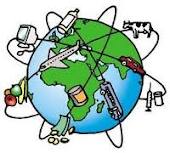 Gelişmiş ülkeler, gelişmekte olan ülke kökenli bitkilerden genetik modifiye (GM) bitkiler elde etmektedirler. Çoğunlukla izinsiz gerçekleştirilen bu çalışmalar sonucu, gelişmekte olan ülkeler kendi kaynaklarını büyük paralar ödeyerek geri alma durumunda kalmaktadırlar.
GM bitki ve hayvan ürünlerinin denetim ve tespitine yönelik altyapı ve bilgi eksikliği nedeniyle piyasaya sürümü çok sıkı denetim altında yapılması gereken bu besinler gelişmekte olan ülkelerde kontrolsüz olarak pazara sunulmaktadır.

DNA dizilerinin ve genomik bilgilerin patentlenmesi!!!
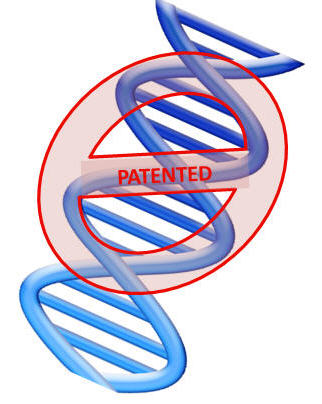 Biyoteknoloji ve Gen Teknolojileri Strateji belgesi, dört ana sektöre odaklanmıştır. 
Bunlar sırasıyla, 
sağlık 
tarım, 
hayvancılık ve 
endüstriyel biyoteknoloji  sektörleridir.
Türkiye???
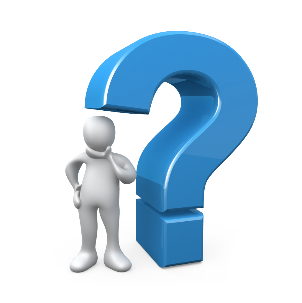 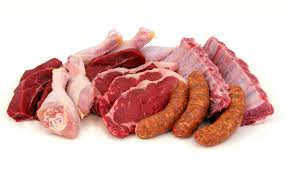 Sanayileşmiş  aynı  zamanda tarımda ileri olan ülkelerle kıyaslandığında, ülkemizde tarım sektörü içerisinde hayvancılık faaliyetlerinin yeri oldukça geridir. 
Kişi başına hayvansal ürün tüketimi gelişmiş  ülkelerin oldukça altındadır. 
Et ve et ürünlerinin tüketim oranı  %3 ile diğer gıda grupları  içerisinde en az olanıdır.
Kırmızı ette sadece büyükbaş küçükbaş hayvan eti tüketen Türkiye’de yıllık kişi başı tüketim 15 kilogram civarında.
Gelişmiş ülkelerde bu rakam 54 kilogram.
Türkiye bu alanda kaybettiği mesafeyi kısa sürede kapatmak için modern teknolojileri hayvancılık alanında en kısa zamanda ve en yaygın şekilde uygulamaya sokmak durumundadır.
Biyoteknoloji ve gen teknolojileri destekli araştırmalar ile hayvanların verim özelliklerinin iyileştirilmesi, 
hayvan gen kaynaklarının korunması , 
ekonomik kayıplara sebep olan hastalıkların eradike edilmesi ve
hastalıkların tedavisinde kullanılan proteinlerin büyük ölçekte üretilmesini sağlayan ileri gen teknolojilerinin hayvanlarda uygulanması
Klasik ıslah çalışmalarının bazı dezavantajları bulunmaktadır:
Bireylerin genetik değerinin, kendisinin veya akrabalarının performanslarına göre belirlenmesi,
Genetik ilerlemenin zahmetli ve zaman gerektiren ölçümlerle yapılması… 
Bu nedenle klasik hayvan ıslah yöntemlerinin yanında modern biyoteknolojik yöntemlerin üretim çalışmalarına katılması  zorunluluğu…
Moleküler ıslah yöntemleri kullanıldığında;
Genetik ilerlemenin ve damızlık değerinin tayini,
verim özellikleri ve hastalıkları  kontrol eden veya hastalıklara dirençliği belirleyen genlerin moleküler düzeyde tespiti (marker destekli ıslah yöntemi), 
in-vitro  ve in-vivo  embriyo üretimi, 
embriyo transferi, embriyonun dondurulması , manipülasyonu, cinsiyetinin belirlenmesi ve yönlendirilmesi gibi teknikler klasik üretim sürecini önemli ölçüde kısaltabilmektedir. 
Bu tekniklerle hayvanların verim kapasiteleri yükseltilerek hayvancılığın ülke ekonomisindeki katkı  payı  artırılabilecektir.